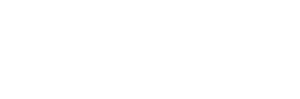 Global Media Industries
Week 3
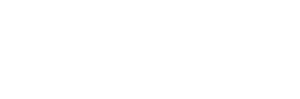 https://www.youtube.com/watch?v=Wf6omuz1MrM
https://www.youtube.com/watch?v=nPEn5k55g-o
https://www.youtube.com/watch?v=ZmFZTTz8IH0
https://www.youtube.com/watch?v=ZmFZTTz8IH0
https://www.youtube.com/watch?v=dkddSaOOZcs
New Technologies
What constitutes the media industry?
Print: Newspapers, Magazines…  (Flipboard)
Film: Cinema & (Netflix) 
Recordings: CD   & (Spotify & Apple Music) 
Broadcast: TV & Radio   (Netflix)
PR and Advertising 
World Wide Web 
Mobile
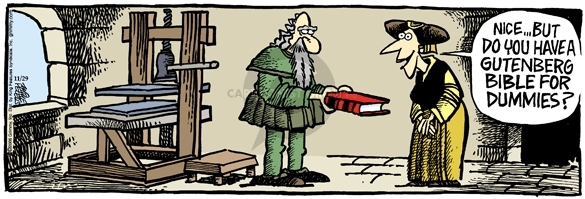 Print Media
Mass Production: Movable type 
Mass Distribution: Publishers and Periodicals 
Mass Consumption: Public Education & Informed Publics
Consequences: Public Sphere, Imagined Communities, Mass Communication
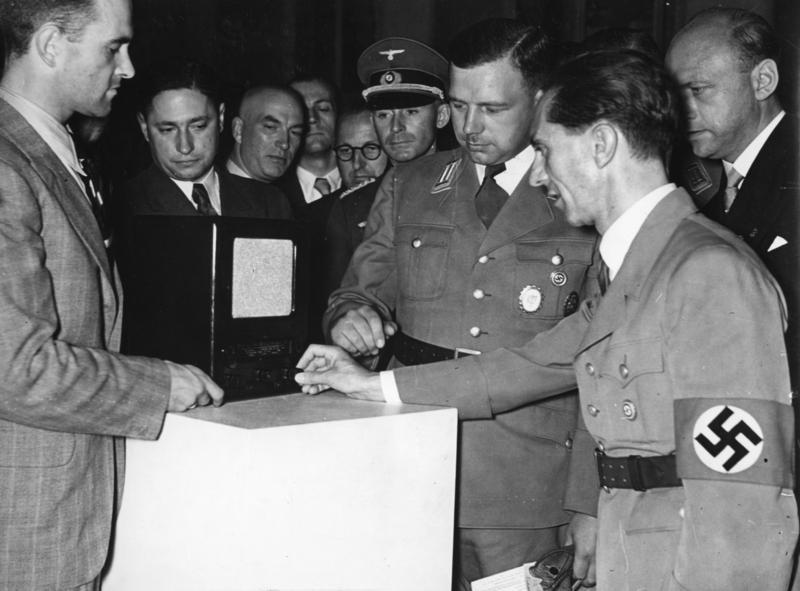 Mass Production: Public Communication & Propaganda
Mass Distribution: Technological Availability 
Mass Consumption: Lifestyle – Regular work and division of Labor & Automobile and Commuting
Consequances 
Propaganda: Rise of Fascism 
Mass music industry 
Egalitarian Media: Emerging Community Media
Radio
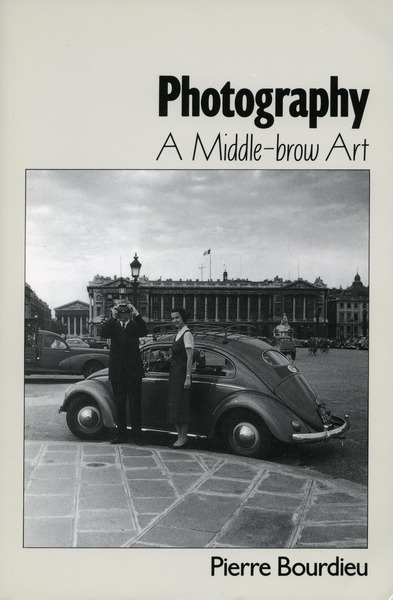 Photography
Mass Production: Camera - Individualized Production
Mass Distribution: Mechanical Reproduction & Paper productions
Mass Consumption: From negative film to digital cameras
Consequences: 
Arts in the age of Mechanical Reproduction – Dissociation of Time and Space (Benjamin)
photography entirely fulfils the aesthetic expectations of the working classes (Bourdieu)
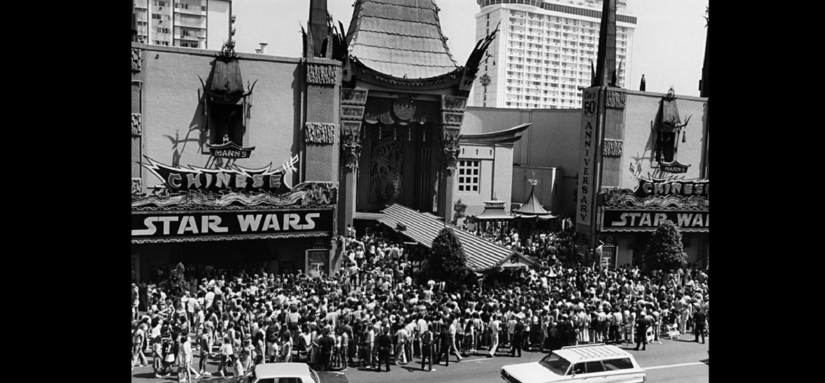 Mass Production: Hollywood System 
Mass Distribution: Global Conglomeration & Multiplex
Mass Consumption: Capitalist lifestyle, Division of Labor, 9-5 System…
Consequences
New public gatherings vs Individual consumers 
American cultural hegemony 
Global Americanization 
Industry!
Cinema
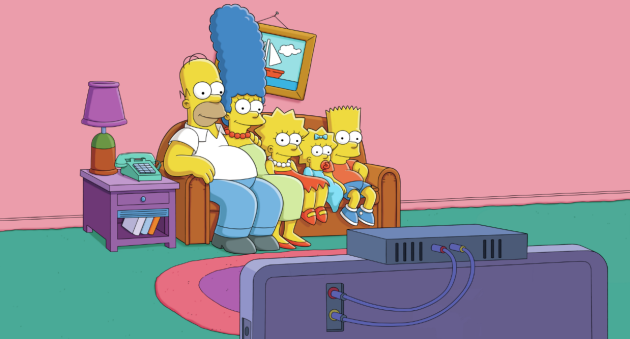 Television
Mass Production: Media Conglomerates 
Mass Distribution: Network, Cable, Satellite, and OTT
Mass Consumption: Egalitarian Network TV 
Consequences 
Disappearance of Childhood 
No Sense of Place 
Global Village 
Modern Family
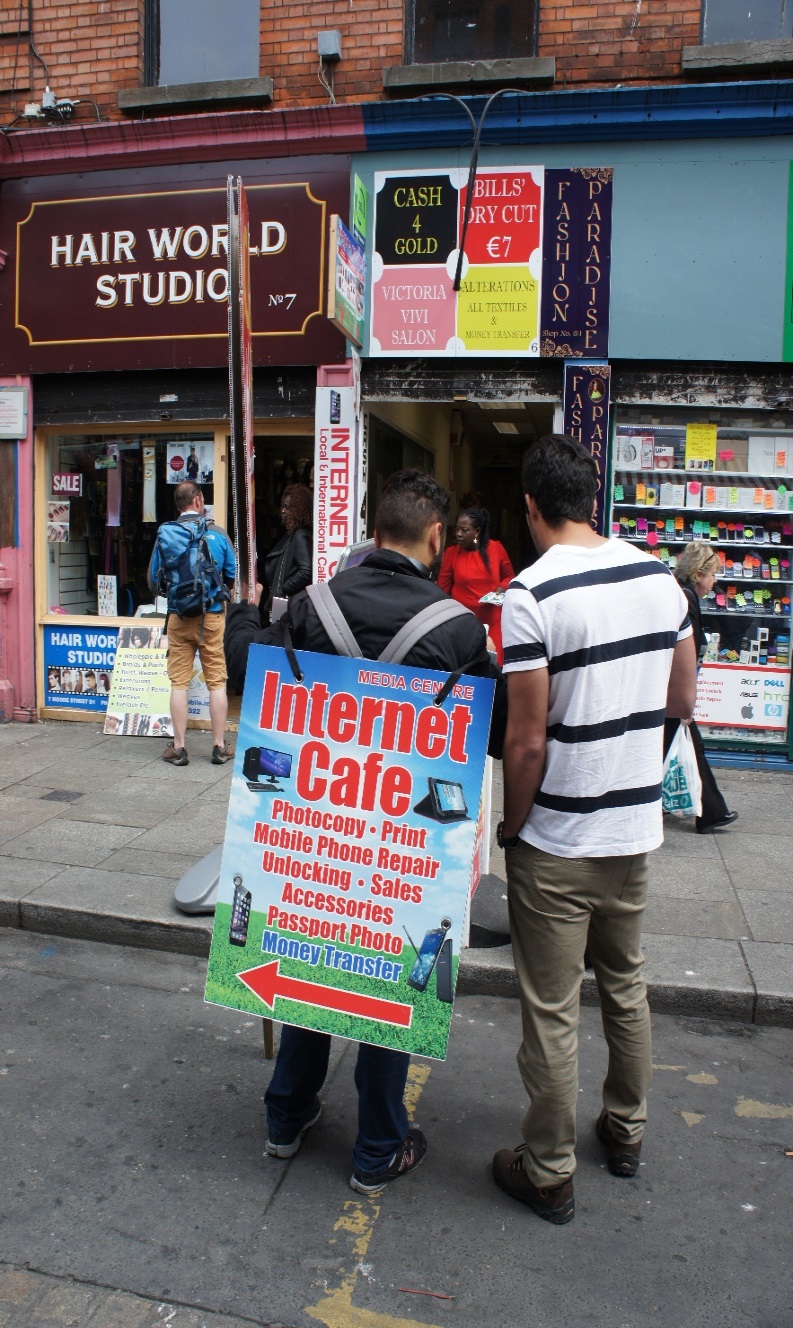 Internet
Mass Production: 
Mass Distribution: 
Mass Consumption:
Consequences: